www.egitimhane.com
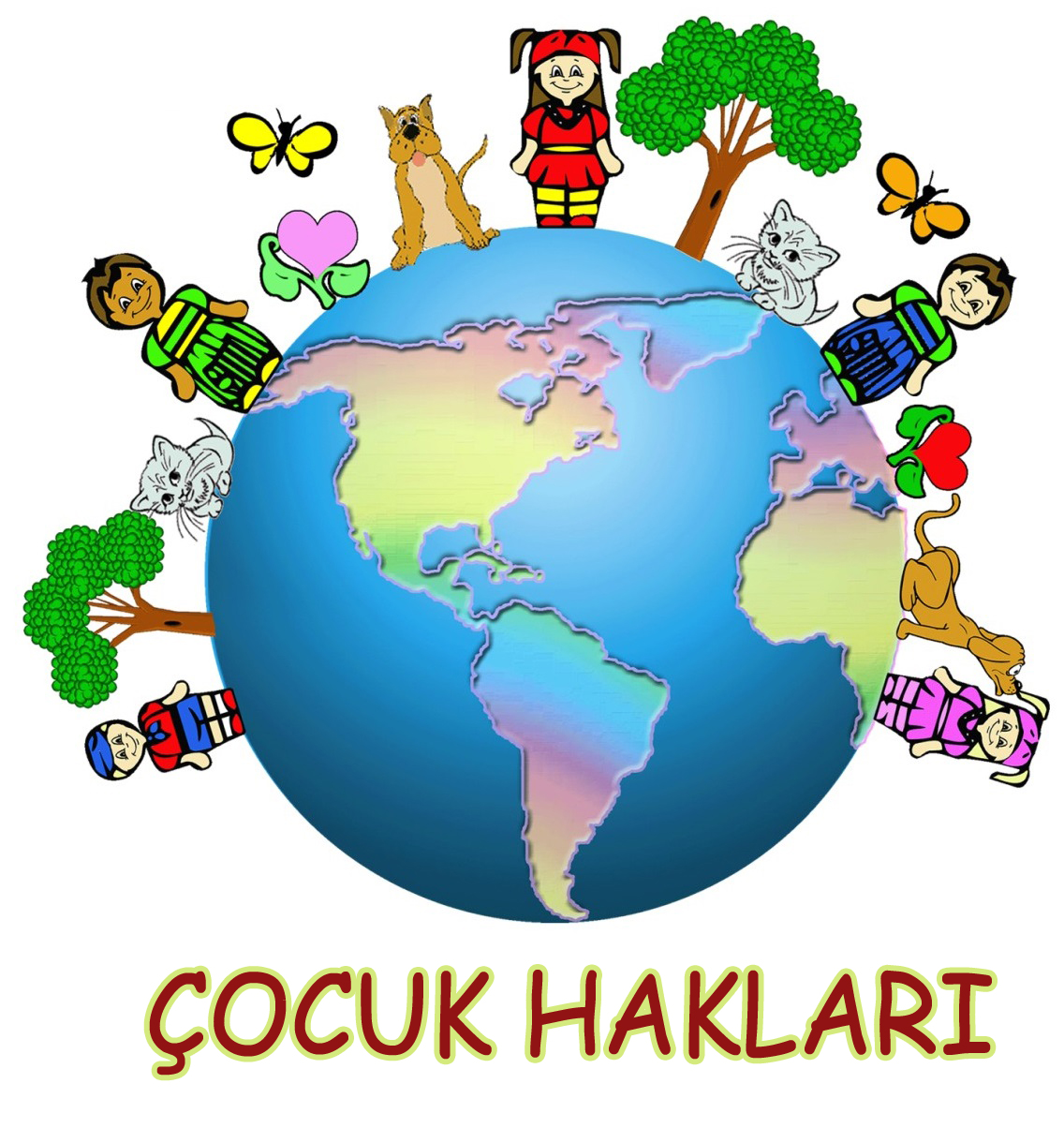 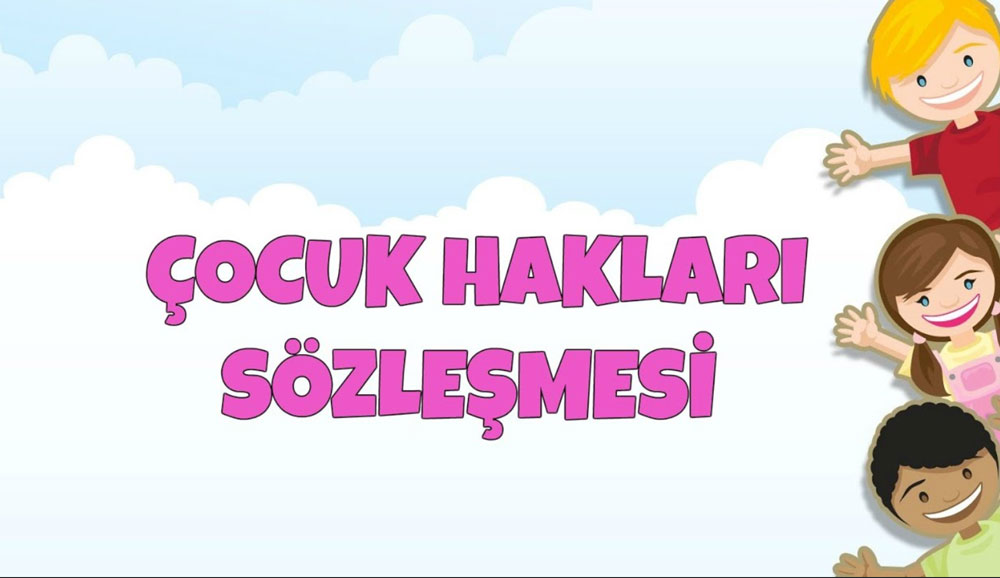 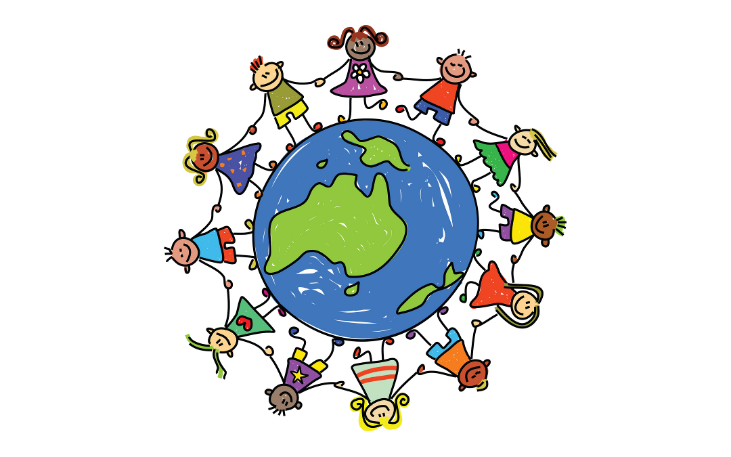 Çocukların bedensel ve zihinsel bakımdan güvence ve korunmaya ihtiyaç duyarlar. Bu nedenle Birleşmiş Milletler Genel Kurulu 20 Kasım   1989’da Çocuk Haklarına Dair Sözleşme’yi kabul etmiştir.

Bu sözleşmeye göre 18 yaşına kadar çocuk sayılır.

Devletimiz de bu sözleşmeyi  imzalayan taraf ülkelerden biridir.
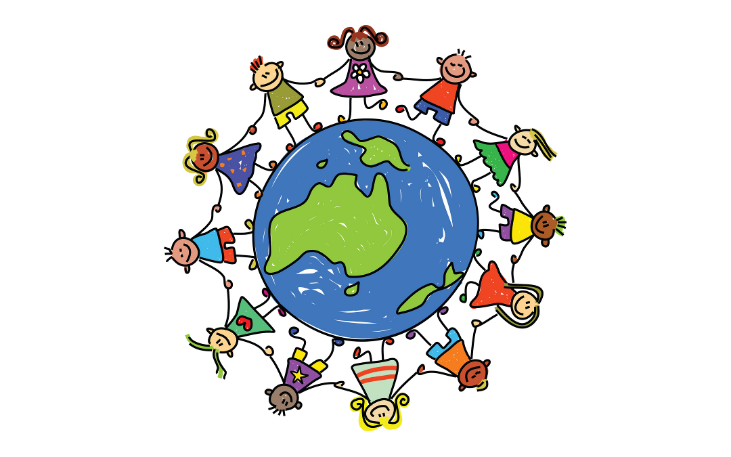 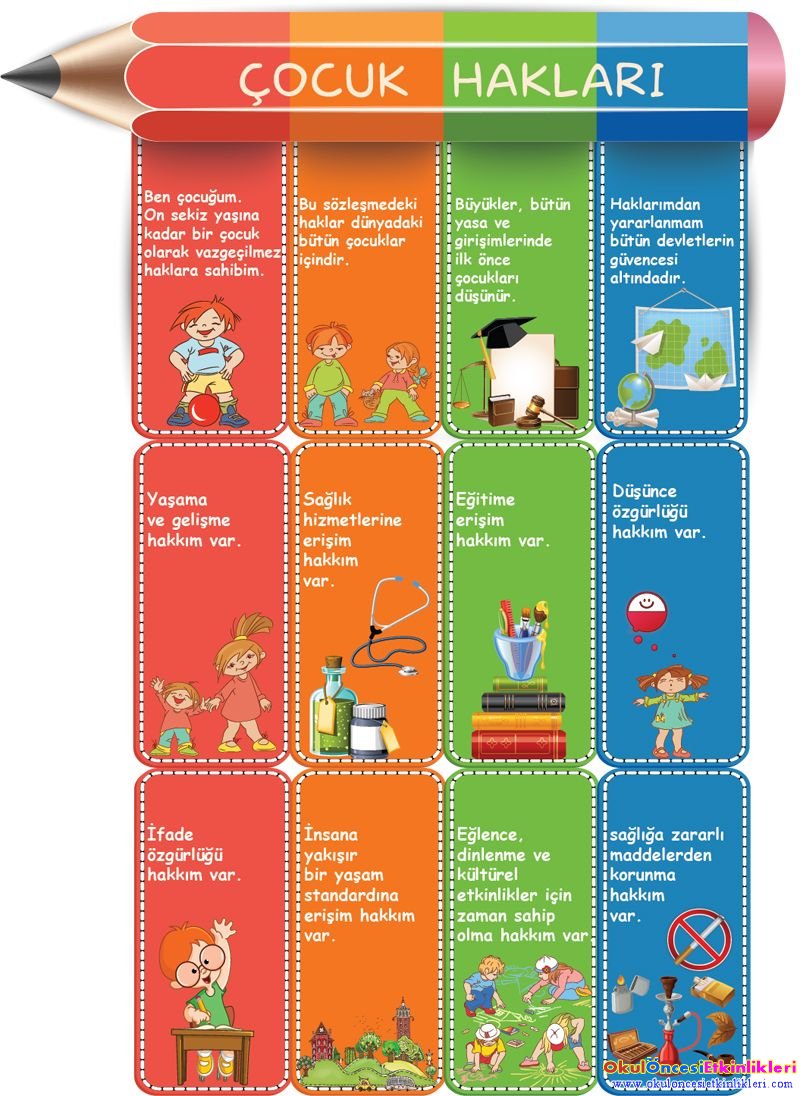 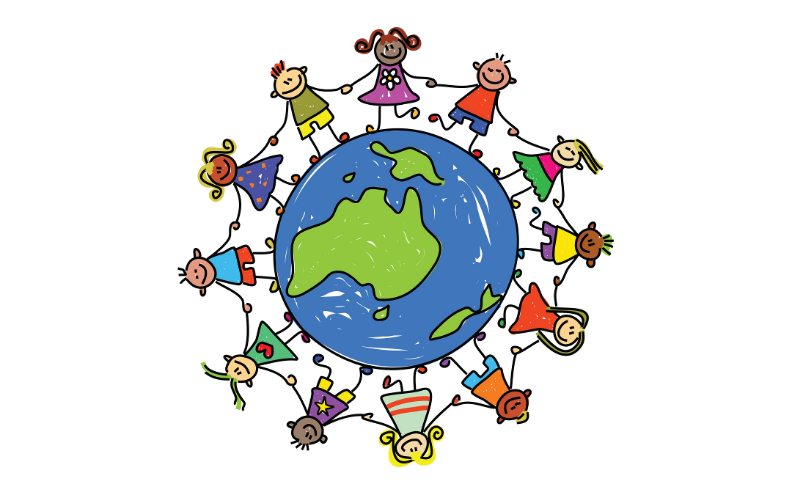 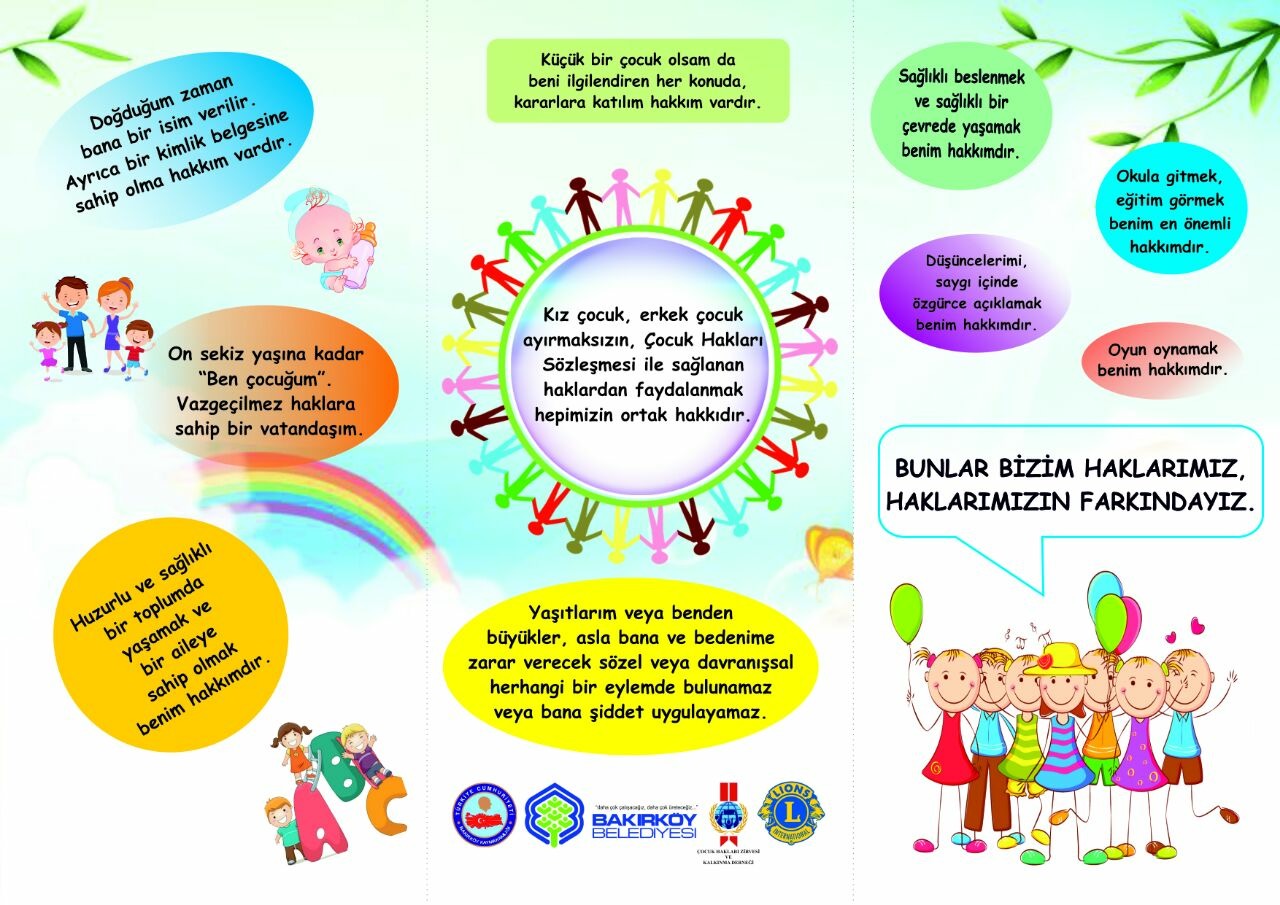